ALT EXTREMİTE VENÖZDÖNÜŞ YETMEZLİĞİ
Arş.Gör.Dr. Önder Yılmaz
KTÜ Aile Hekimliği ABD
07.01.2020
Amaç
Alt extremite venöz dönüş yetmezliği hakkında bilgi vermek
Hedefler
Alt extremite anatomisi hakkında bilgi sahibi olmak

Venöz dönüş yetmezliğinin epidemiyolojisi hakkında bilgi sahibi olmak.

Venöz dönüş yetmezliğinin etyolojisi hakkında bilgi sahibi olmak.

Venöz dönüş yetmezliğinin tanı ve tedavisi hakkında bilgi sahibi olmak
Anatomi
Alt ekstremite venöz sistemi, derin ve yüzeyel venler ile bunlar arasında bağlantı sağlayan perforan venlerden oluşmaktadır. 

Tariflenen venlerdeki venöz antegrad akım, musküler venöz pompa ve biküspit kapaklar ile sağlanmaktadır.
Yüzeyel Venöz Sistem
Yüzeyel sistem, Vena Safena Magna (VSM), Vena Safena Parva (VSP), bu iki ana venin dalları ve aralarındaki bağlantıyı sağlayan anastomozları içerir.
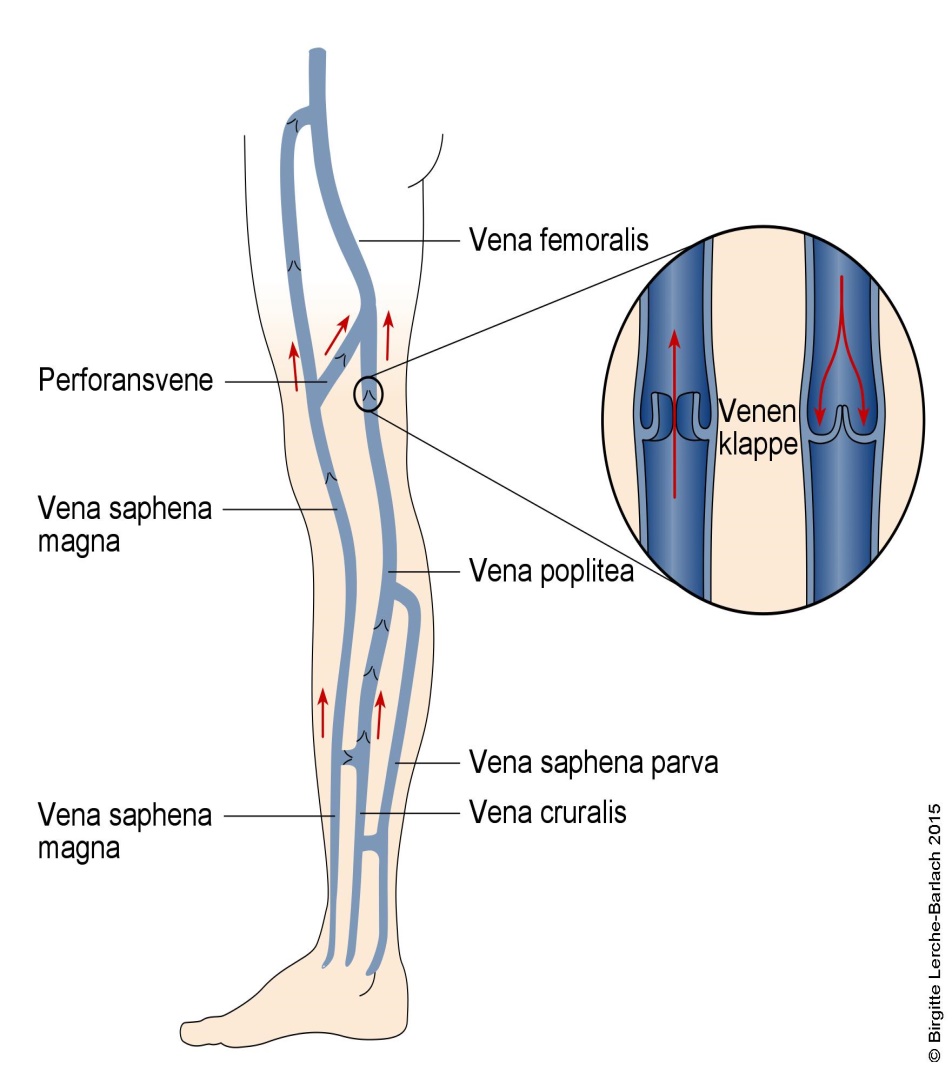 Vena Safena Magna
Venöz sistemdeki en uzun yapıdır.

V.marginalis medialisin devamıdır.

VSM’de genellikle en az altı kapakçık bulunur.

Daha az kapakçık olmasının yetmezliğe zemin hazırladığı düşünülmektedir.
Vena Safena Parva
VSP ayağın lateralindeki marginal lateral venin devamı şeklinde başlar.

Lateral malleolun posteriorundan geçip kruris posteriorunda uzanır. 

Gastroknemius kasının iki başı arasında uzanır.

Popliteal fossada derin fasyayı deler ve safenopopliteal bileşkede (SPB) popliteal vene drene olur.
Derin Venöz Sistem
Krural bölgenin drenajı, fasyal tabakaların derininde birer çift halinde bulunan v. peronealis,     v. tibialis anterior ve v. tibialis posterior  ile sağlanmaktadır. 

Krural bölgedeki en önemli musküler venöz yapılardan gastroknemius venleri popliteal ya da posterior tibial venlere, soleal venler ise posterior tibial ya da peroneal venlere katılır.
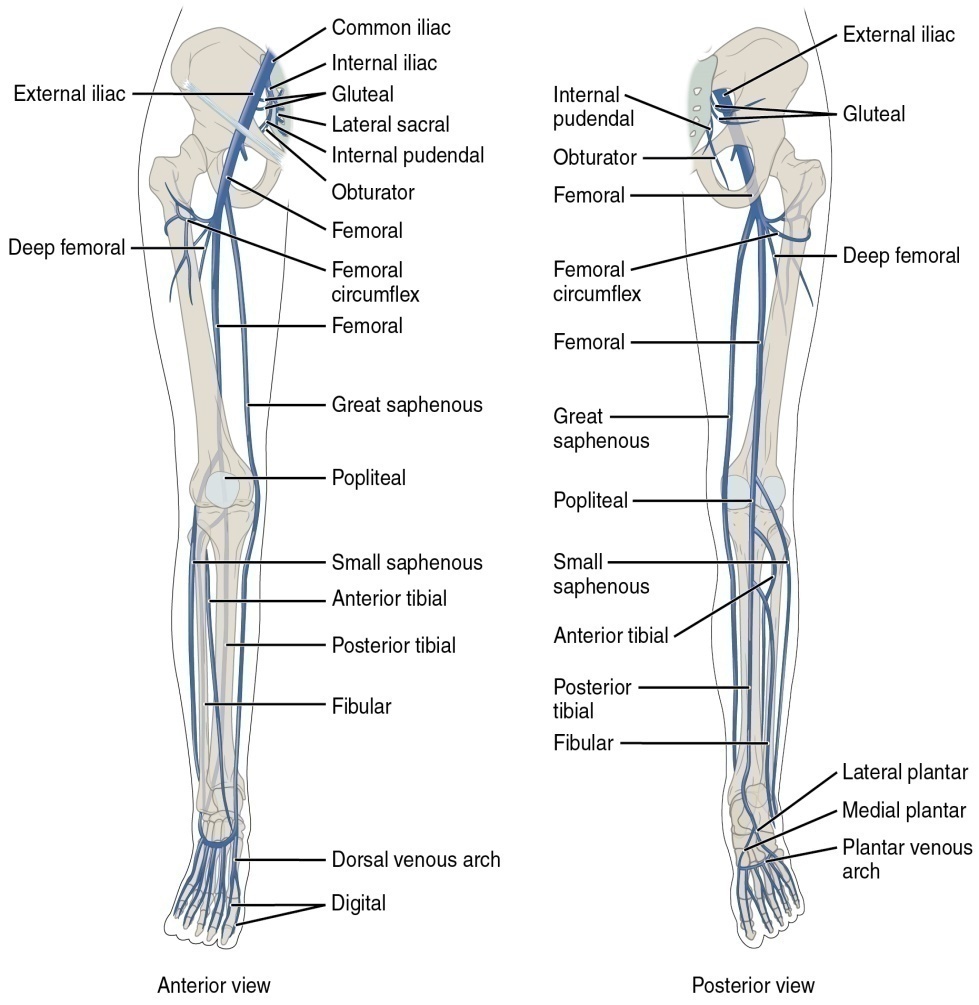 Perforan Venler
Derin fasyayı oblik olarak delip geçen, yüzeyel  ile derin venöz sistem arasında bağlantı sağlarlar.

PV’lerdeki venöz kapakçıklar, kanın sadece yüzeyelden derine akışına izin vermektedir. 

Ancak ayak dorsalindeki PV’lerde kapakçık bulunmaz ve akım derinden yüzeyele doğrudur.
Epidemiyoloji
Variköz venlerin prevalansı erkeklerde % 14.6, kadınlarda % 22.1 

Prevalansı yaş ile birlikte artmaktadır. 

18-64 yaş arası 1/3
Risk Faktörleri
İleri yaş

 Aile hikâyesi 

 Kadın cinsiyet 

 Uzun süreli oturma ya da ayakta kalma

  Obezite

  Sigara 

  Hamilelik 

  Venöz tromboz ya da tromboflebit hikâyesi
Patofizyoloji
Venöz kapak yetmezliği primer ve sekonder olarak ikiye ayrılır.
 Primer kapak yetmezlik
      - hipoksiye bağlı endotelyal değişiklikler, 
      - hücre döngüsünde ve enzim aktivitesindeki 
        bozukluklar
Sekonder yetmezlikte neden genellikle DVT


Yüzeyel venlerdeki basınç artışı ile gelişen dilatasyon ve kapakçıklardaki yetmezlik ise varis oluşumunda en geçerli hipotezdir .
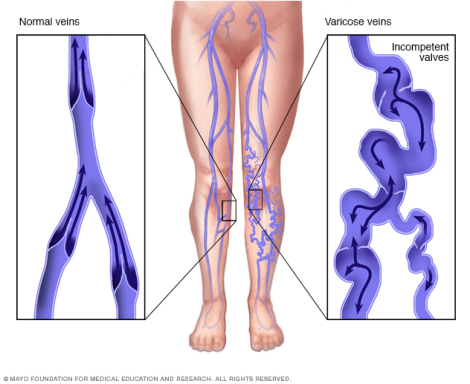 Ayakta duran bir kişide bacaktaki venöz kanın geri dönüşü, sadece kas kontraksiyonu ve venöz kapaklar ile sağlanır.

Bacak kaslarının kontraksiyonu derin venlerde basınç oluşturur ve venöz kan yukarı doğru gönderilir.

Venöz kapaklar kanın geri kaçışını engellerler.

PV’lerdeki kapakçıklar ise derin venlerden yüzeyel venlere kan geçişini önler.
Alt ekstremitedeki venöz hipertansiyonun iki ana nedeni vardır. 

Birinci ve en önemli neden, yerçekimi etkisiyle normalde olan venöz segmenter geri akımdır.
Kapak fonksiyonlarındaki bozukluklar ise var olan hidrostatik basıncın venlere direkt olarak yansımasına ve reflüye neden olmaktadır. 

Basınç ayak ve ayak bileği düzeyinde en yüksek olup lezyonlar genelde bu seviyeden başlar.
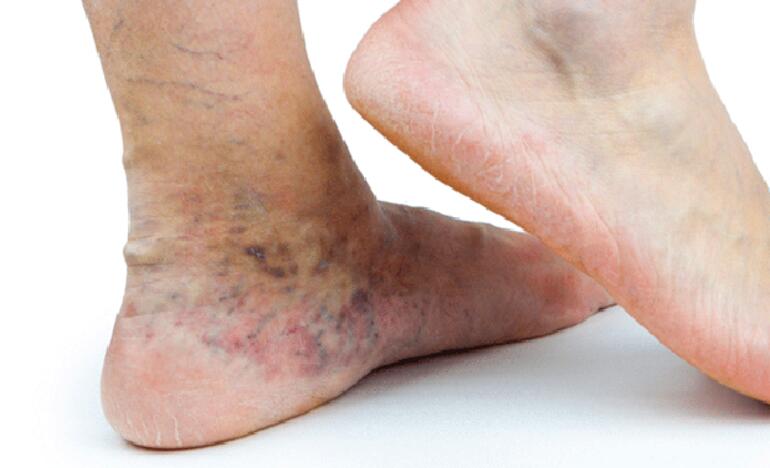 Venöz hipertansiyonun diğer önemli nedeni PV’lerdeki kapak disfonksiyonlarıdır.

 Bu durumda, kas kontraksiyonları ve yer çekimi etkisi ile derin sistemde oluşan venöz basınca bağlı yüzeyel venlere reflü olur.

 Basıncın doğrudan cilt altı venlere ve ciltteki venöz kapillerlere yansıması ise genişlemiş ven paketleri oluşturur. 

Ayakta kalma ve egzersiz gibi alt ekstremitedeki basıncı arttıran durumlar venlerdeki hasarı ve cilt değişikliklerini daha da arttırmaktadır.
Klinik
KVY’ye bağlı venöz yapılar büyüklükleri ve 
   yerleşimlerine göre üçe ayrılır .
1. Spider (telenjiektazik) venler: İntradermal, çapı 1 mm’den küçük, kırmızımsı damarlardır. Ciltten protrüzyon göstermezler.

 2. Retiküler venler: Subdermal, 1–4 mm çaplı mavimsi damarlardır. Ciltten hafif protrüzyon gösterirler.

 3.Variköz venler: Subdermal, çapları 3–4 mm’den birkaç santimetreye kadar olabilen, ciltten belirgin protrüzyon gösteren, yeşilimsi damarlardır
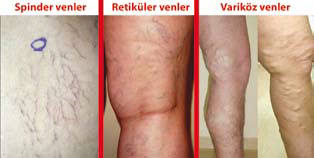 Spider venler kronik venöz yetmezliğe bağlı oluşan venler değildir.

 Retiküler venlerde de büyük oranda venöz yetmezlik saptanmaz.

 Yetmezlik bulunan venlerdeki kapiller geçirgenlik artışı venöz yetmezlik kliniğini oluşturur. 

Ekstravasküler alanda sıvı, makromoleküller ve hemosiderin birikimi semptom ve klinik bulguları oluşturur
Semptomlar
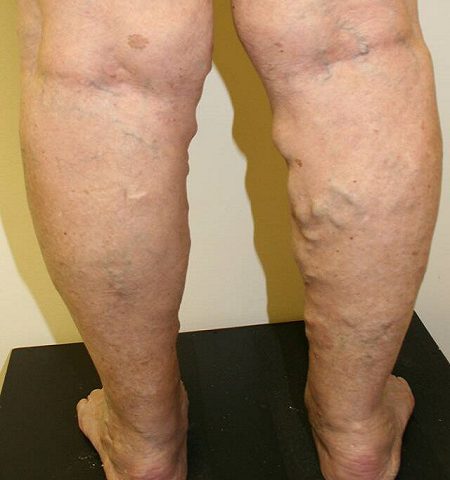 Ağrı
Ağırlık hissi
Şişlik
Gece krampları
Sıcaklık
Yanma hissi
Huzursuzluk
Kaşınma
Karıncalanmadır.
Bu semptomlar özellikle ısıyla veya ayakta durmayla artıp dinlenme ya da bacakları kaldırma ve elastik çorap ya da bandajla azalıyorsa KVH’ı düşündürür. 

 Hastalar semptomsuz da başvurabilir.
Fizik Muayene
Muayene ılık ve aydınlık bir odada hasta ayaktayken yapılmalı. 

Variköz venlerin boyut, yerleşim ve dağılımlarını belirlenmelidir. 

İnspeksiyon ve palpasyon yapılmalı.

Oskültasyon ise vasküler malformasyon ve arteriyovenöz fistül durumlarında yardımcıdır.

Variköz genişlemeler ya da venöz anevrizmalar, hassasiyet, üfürüm not edilmelidir.
Ayak bileği mobilitesi de ayrıca muayene edilmelidir çünkü hastalık ilerlemişse ayak bileği  mobilitesi genellikle azalır.

Alt ekstremite ve ayağın motor ve duyusal fonksiyonları diyabetik nöropati ya da başka bir nörolojik problemi ayırt edebilmek için değerlendirilir.

Abdominal kitle ya da lenfadenopati venöz kompresyon veya çıkış obstruksiyonu açısından ipucu olabilir.
Kapiller malformasyon, tümörler, onikomikoz gibi deri lezyonları not edilmeli

 Perferik arter hastalığını ekarte etmek için tam bir nabız muayenesi yapılmalıdır.

 Anevrizmal bir safen ven femoral herniyle karışabilir.

 Ayak dorsumunda ödem, ayak başparmaklarının kareleşmesi, kalınlaşmış deri ve gode bırakmayan ödem kronik lenfödem bulgularıdır.
Variköz venler,
 Ödem,
 Hiperpigmentasyon,
 Egzema,
 Sertleşme,
 Lipodermatoskleroz, 
 Beyaz atrofi,
 Tırnak değişiklikleri,
 Pakiderma,
 Cilt altı kalsifikasyon
 Venöz ülser
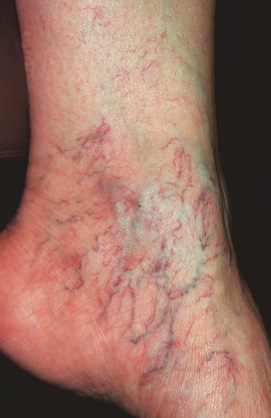 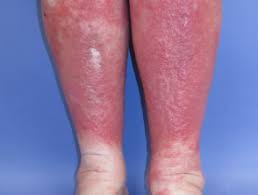 KVY’deki progresyon bulgu ve semptomlarda olan artışla örtüşmektedir.

KVY’deki progresyon adaptasyon, kompansasyon ve dekompansasyon olarak ilerleyen semptom ve komplikasyonların giderek arttığı 3 aşamaya ayrılabilir.

Hayat boyu prevalansı %1–2 olan venöz ülserler KVY’nin son dönem komplikasyonu olarak gösterilmektedir.

Venöz hipertansiyon sonucu oluşan yavaş akım ile varislerin içerisinde trombüs oluşabilir.
Yüzeyel tromboflebit ise pıhtı oluşan varislerin çevresinde ağrı, ödem ve kızarıklık ile karakterizedir.

Derin venlere uzanıp DVT, hatta pulmoner emboliye neden olabilmektedir. 

Variköz venlere bağlı gelişen diğer bir komplikasyon da, travma sonucu veya spontan olarak oluşan, hayati tehlike oluşturan kanamadır. 

Varis kanamalarına bağlı ölümler bildirilmiştir.
Diğer kronik hastalıklar gibi hastaların yaşam kalitesini belirgin şekilde düşüren KVY, önemli sağlık harcamalarına neden olmaktadır

Birçok çalışmada KVY tedavisinin yaşam kalitesini belirgin şekilde arttırdığı gösterilmiştir.
Tanı Yöntemleri
Doppler USG

Renkli Doppler USG

Venografi

BT venografi

MR venografi

Pletismografi
Doppler US
Doppler ultrasonografi (USG) kronik venöz hastalık şüphesi bulunan bütün hastalarda ilk tanısal testtir.

Tetkik güvenli, non-invaziv, kost-efektif ve güvenilirdir.

 Renkli doppler inceleme obstrüksiyon, türbülans ve arteriyel/venöz akımın yönünün belirlenmesini sağlar.
Derin ve yüzeyel venlerde reflü değerlendirilmesi hasta ayakta, bacak laterale dönük, topuk yerde ve vücut ağırlığı diğer ekstremiteye verilmişken yapılmalıdır.

Supin pozisyon reflü açısından yanlış pozitif ve yanlış negatif sonuçlara neden olabilir.

Kronik venöz hastalığı bulunan hastalarda doppler ultrasonografi %90 oranında yüzeyel ven reflüsü ve %70-80 oranında VSM’de reflüyü göstermiştir.
Pletismografi
Pletismografi kalp kaslarının pompa fonksiyonu, global venöz reflü ve venöz çıkış obstrüksiyonunun non-invaziv değerlendirilmesi için kullanılır.

Venöz reflü ve obstrüksiyonu kantifiye eder ve venöz fonksiyonel değişiklikler ile cerrahi tedavinin fizyolojik sonuçlarını değerlendirmek için kullanılır.
BT ve MR Venografi
Basit variköz venleri olan hastalarda doppler ultrasonografiden daha komplike yöntemlere nadiren ihtiyaç duyulur.

BT ve MR teknikleri  venöz sistemin yüksek kalitede üç boyutlu görüntülenmesini sağlarlar.

Gadolinyumlu MR görüntüleme konjenital variköz venleri olanlar dahil vasküler malformasyonlu hastalarda özellikle kullanışlıdır.
Laboratuar
Rekürrren derin ven trombozu(DVT), genç yaşta ya da beklenmeyen lokalizasyonlarda tromboz durumlarında trombofili açısından tarama önerilir.

Laboratuvar değerlendirme inatçı ve uzun süreli venöz ülserlerde de gereklidir. 

Bir çalışmada, arteriyel/venöz ülseri bulunan hastaların %2.1’de neoplazi, kronik inflamasyon, orak hücreli anemi, vaskülit, romatoid artrit, pyoderma gangrenozum gibi sekonder etyolojilerin varlığı bulunmuştur.
Sınıflandırma
Temel CEAP sınıflandırması kronik venöz hastalığın klinik sınıf, etyoloji, anatomi ve patofizyolojisini dökümente etmek amacıyla kullanılır.

C:Klinik bulguları
E:Etyoloji
A:Anatomi
P:Altta yatan patofizyoloji
CEAP
Klinik Sınıflandırma:

 C0 : Venöz hastalık bulgusu yok
 C1:Telenjiektazi veya retiküler venler    
 C2 : Variköz venler
 C3 : Ödem
 C4 : Deri ve subkutanöz deri değişiklikleri 
 C4a : Pigmentasyon veya egzema
 C4b : Lipodermatosklerozis veya beyaz lekeler 
 C5 : İyileşmiş venöz ülser
 C6 : Aktif venöz ülser 
 S : Semptomatik 
 A : Asemptomatik
Etyolojik Sınıflandırma:

Ec : Konjenital 
Ep : Primer
Es : Sekonder 
En : Herhangi bir venöz sebep belirlenmemiş
Anatomik Sınıflandırma:

As : Yüzeyel venler 
Ap : Perforan venler
Ad : Derin venler
An : Venöz lokalizasyon belirlenmemiş
Patofizyolojik Sınıflandırma:

Pr : Reflü 
Po : Obstrüksiyon 
Pr, o : Reflü ve obstrüksiyon 
Pn : Venöz patofizyoloji belirlenmemiş
C0-1
           Yaşam tarzı değişikliği 
      Medikal tedavi
      Kompresyon

C2 ve sonrası
    Cerrahi
	Endovenöz tedavi
	Skleroterapi
Tedavi
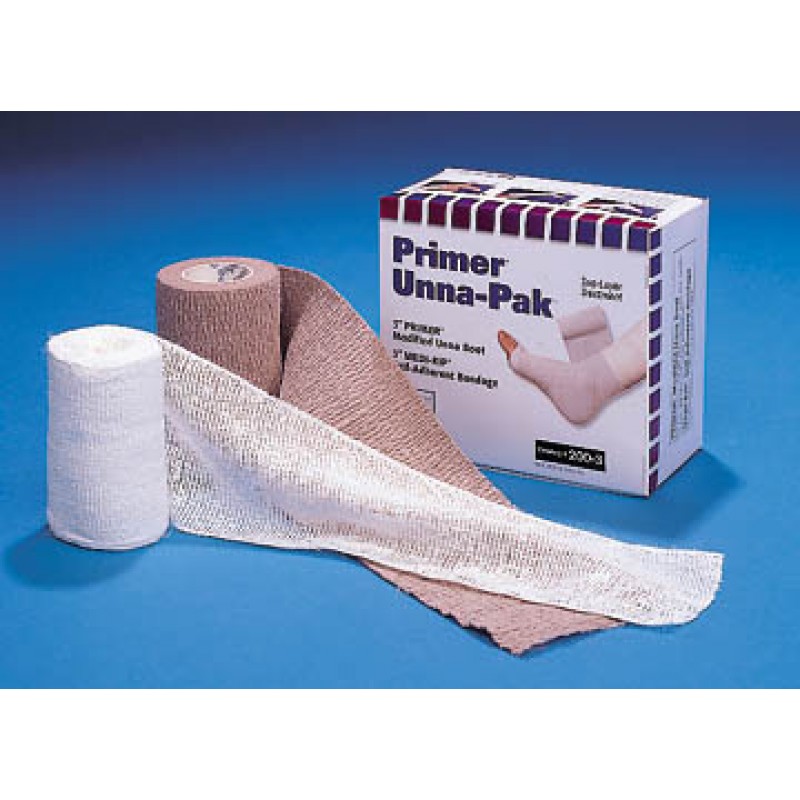 Hasta eğitimi

Kompresyon tedavisi

Medikal tedavi

Cerrahi tedavi

Endovenöz Termal Ablason

Skleroterapi

Siyanoakrilat embolizasyon
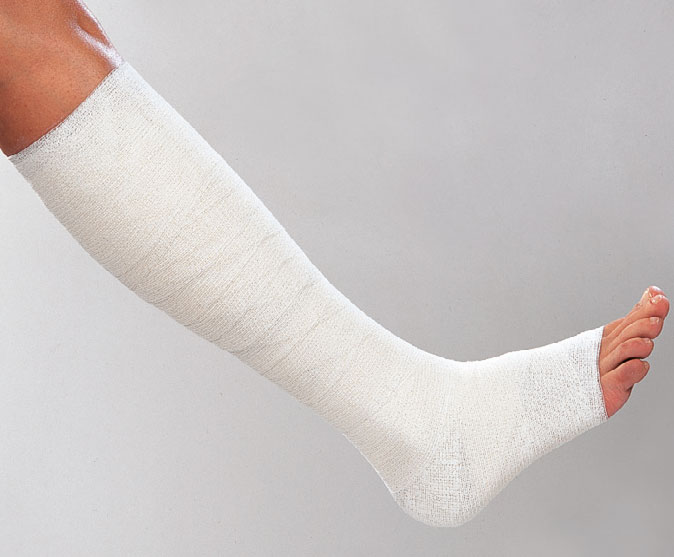 Medikal Tedavi
Venoaktif ajanlar
Venöz tonusu  artırır

Kapiller permeabiliteyi artırır

Mikrosirkülasyonu korur

Cilt parsiyel oksijen basıncını artırır
En etkili venoaktif ajanlar	
Diosmin
Hesperidin
MPFF(mikronize pürifiye flavanoid fraksiyonu)

Diosmin ve hesperidin deri değişiklikleri,kramp ve şişlik tedavisinde kullanılır.
Kalsiyum dobesilat krampları ve huzursuz bacak semptomlarını azaltır.


Rutosidler venöz ödemi azaltır.


Bütün bunlara rağmen meta-analiz sonucunda KVH tedavisinde venoaktif ajanların global kullanımını destekleyecek yeterli kanıt olmadığı vurgulanmıştır.
Kompresyon Tedavisi
Kompresyon tedavisi variköz venler, venöz ödem, deri değişiklikleri ve ülserasyonların tedavisinde temel ve en sık kullanılan tedavidir.

Kompresyon, kilo kaybı, egzersiz,  bacak elevasyonu gibi yaşam şekli değişikliklerine ek olarak ambulatuvar venöz hipertansiyonu azaltmak için önerilir.
Kompresyon teknikleri
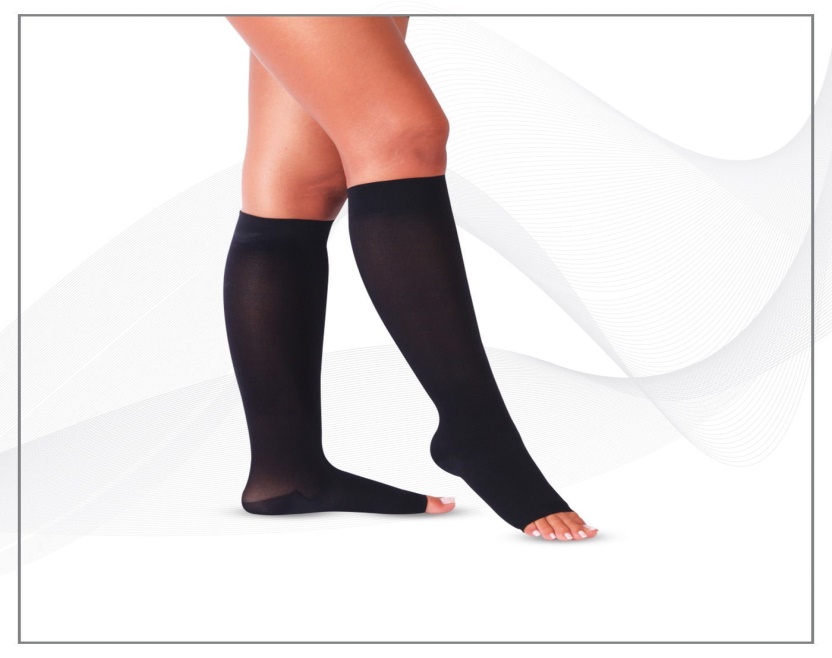 Elastik kompresyon çorapları 
Unna botu 
Çok katlı elastik sargılar 
Elastik ve non-elastik bandajlar


Pnömatik kompresyon araçları 
temelde gece uygulanır ve 
refrakter ödem ve venöz ülserli hastalarda da kullanılır
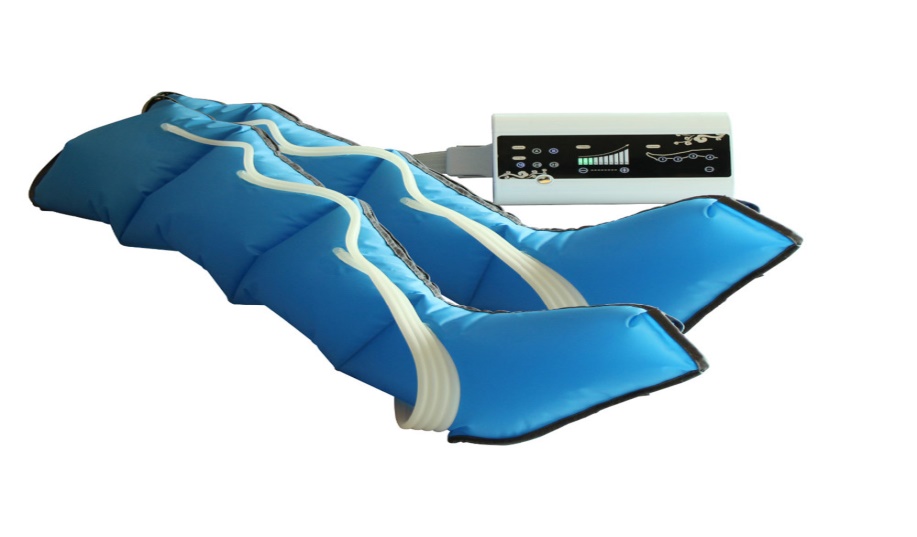 Cerrahi Tedavi
Geniş variköz venlerin eksizyonuyla kombine edilen VSM/VSP’nin ligasyonu ve çıkarılması uygulanmaktadır.

Endovenöz termal ablasyon klasik ligasyon ve çıkarma operasyonunun büyük oranda yerini almıştır.

Açık venöz cerrahi sonrası hastanede yatış 1.57-10.97 gün arasında değişmektedir.
Açık venöz cerrahide yara yeri komplikasyonları hastaların %3-10’da görülür.

DVT ve pulmoner embolizm yüzeyel ven cerrahisinin nadir ama ciddi kompikasyonlarıdır.

Cerrahi tedavi sonrası rekürren variköz venler ciddi problem olup birçok hastada ek girişimi gerektirir.

Rekürrens oranı işlem sonrasında zaman geçtikçe artar.
Endovenöz Termal Ablasyon
Safen venin termal ablasyonu n minimal invaziv ve  standart açık cerrahiye göre çeşitli avantajları olan bir işlemdir.

USG kılavuzluğunda perkütan olarak kateter yerleştirilerek yapılır.

Postoperatif ağrı şikayeti daha azdır ve hastalar açık cerrahiye göre işe daha erken döner. 

Endovenöz termal ablasyon endovenöz lazer tedavisi(EVLT) ve radyofrekans ablasyonu(RFA) içerir.
Skleroterapi
Sklerozan solüsyonların etki mekanizması venöz endotelyal hücrelerin harabiyeti, subendotelyal kollajen liflerinin ortaya çıkması ve sonuç olarak fibrotik obstruksiyonun meydana gelmesidir.

Solüsyon konsantrasyonu yükseldikçe ve damar çapı küçüldükçe endotel hasarı artar.

Aethoxysklerol dünyada en sık kullanılan  maddedir.

Hiperpigmentasyona neden olabilir ancak alerjik ya da anaflaktik reaksiyona yol açma oranı düşüktür.
Siyanoakrilat Embolizasyonu
İntravasküler enjeksiyon ile SA polimerizasyon reaksiyonu ile hızla katılaşır ve ven duvarında inflamatuvar reaksiyona neden olur.

En sık dikkate değer komplikasyon post-operatif ağrı ve tromboflebit
Korunma
Hareket etmek

Uzun süre oturmamak veya ayakta kalmamak

Bol kıyafetler giymek

Soğuk suyla bacakları yıkamak

5 cm’den yüksek topuklu veya düz ayakkabı giymemek(3-4 cm topuk ideal)
Sevk
Kanama

Derin ven trombozu

Pulmoner emboli

Ülser
Kaynak
Türk Kalp Damar Cerrahisi Derneği Periferik Arter Hastalıkları Tedavi Klavuzu

Lower Extremity Chronic Venous Disease Katherine E.Lampe St.Ambrose University

Overview of lower extremity chronic venous disease Sherry Scowell Patrick C.Alguier